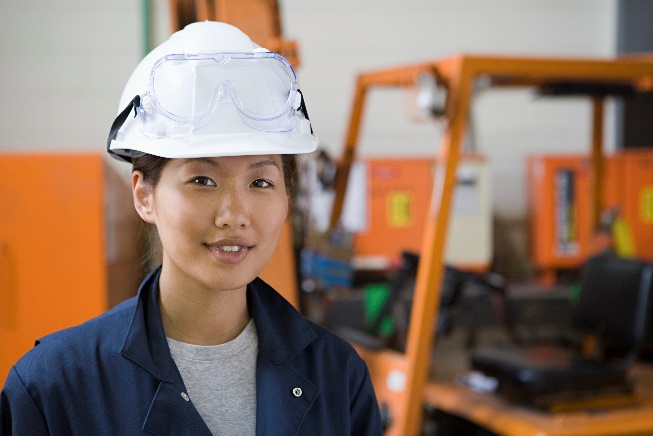 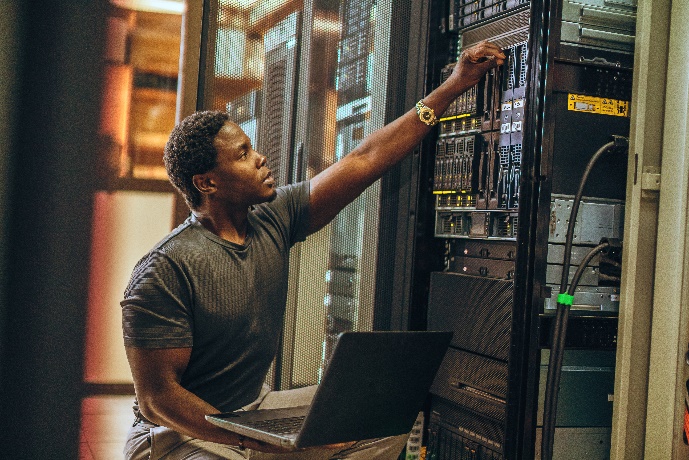 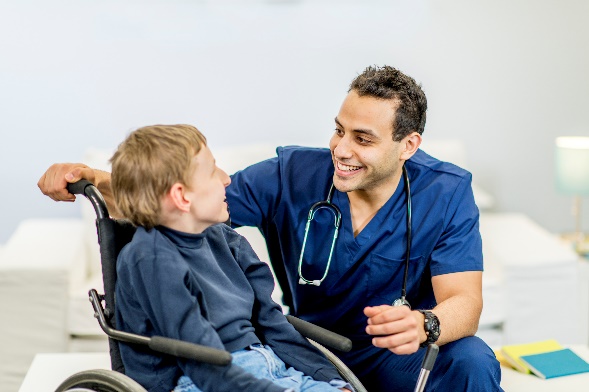 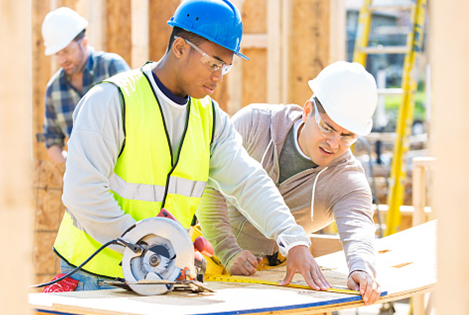 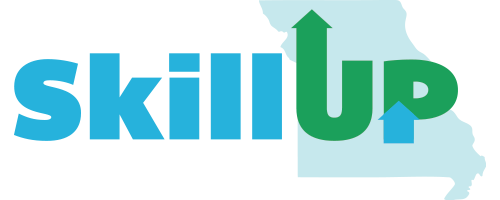 Need help getting a job?
Or a better job? Ask about SkillUP!